KHỞI ĐỘNG
Viết các từ:
dập dềnh
- rì rào
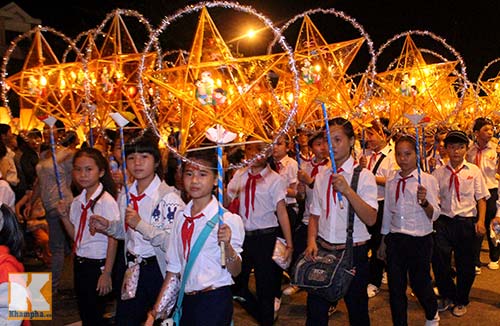 Rước đèn ông sao
Tết Trung thu đã đến. Mẹ Tâm rất bận nhưng vẫn sắm cho Tâm một mâm cỗ nhỏ: một quả bưởi có khía thành tám cánh hoa, mỗi cánh hoa cài một quả ổi chín, để bên cạnh một nải chuối ngự và bó mía tím. Tâm rất thích mâm cỗ. Em đem mấy thứ đồ chơi bày xung quanh, nom rất vui mắt.
T
T
M
T
T
T
E
Mâm cỗ mà  mẹ chuẩn bị cho Tâm như thế nào?
Một mâm cỗ nhỏ: một quả bưởi có khía thành tám cánh h`oa, mỗi cánh hoa cài một quả ổi chín, để bên cạnh một nải chuối ngự và bó mía tím.
Luyện viết từ khó:


                - xung quanh
               - chuối ngự
Viết hoa ở những trường hợp nào?
Trong đoạn có sử dụng những dấu câu nào?
Đoạn văn gồm mấy câu?
Cách viết một đoạn văn như thế nào?
Viết hết dòng thì xuống dòng.Đầu đoạn lùi vào một ô, viết hoa.
Viết hoa ở những chữ cái đầu của những tiếng đầu đoạn, đầu câu và tên riêng .
Đoạn văn gồm 4 câu.
Dấu chấm, dấu phẩy và dấu hai chấm.
Lưu ý khi viết bài
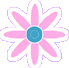 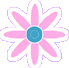 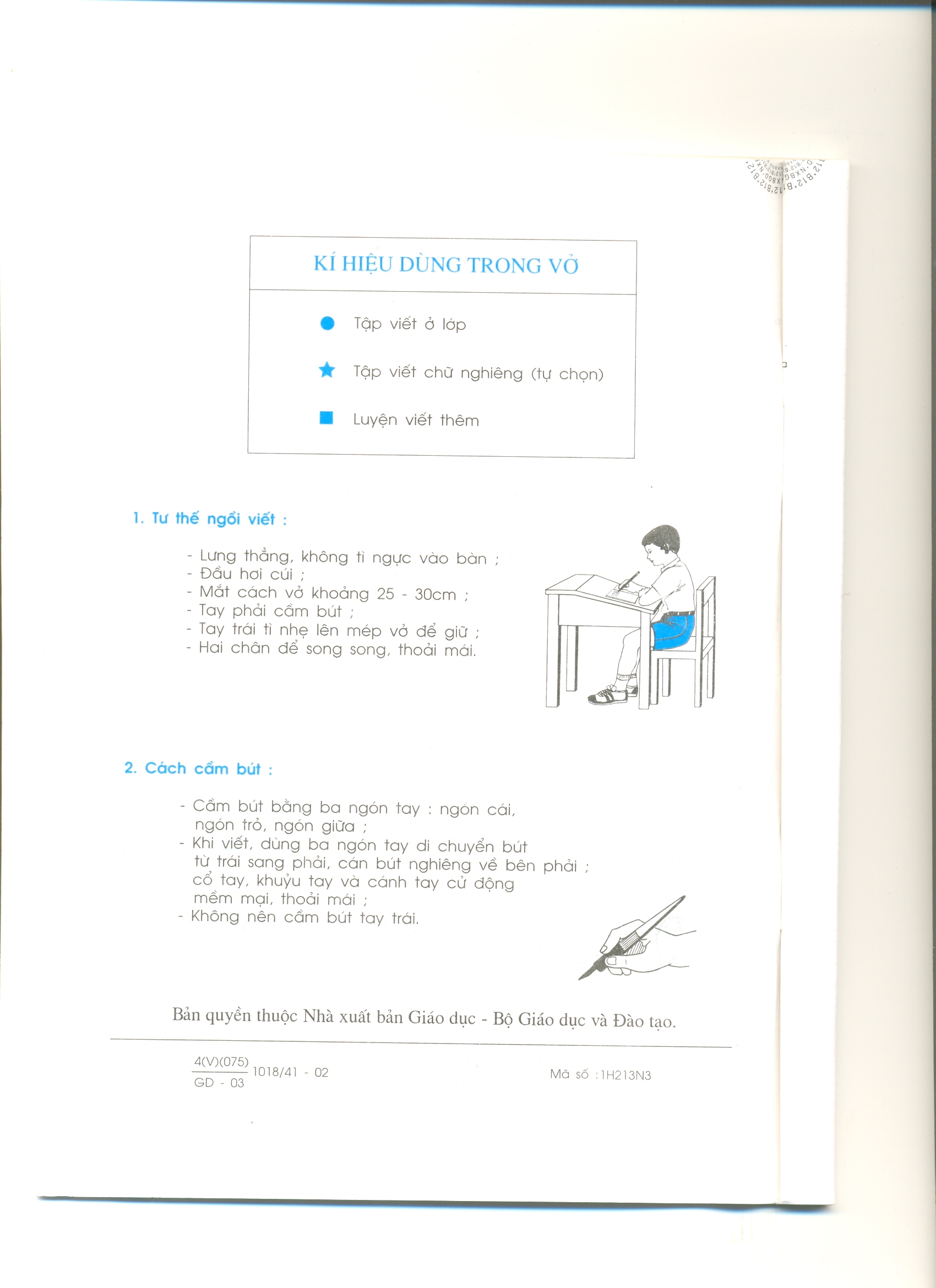 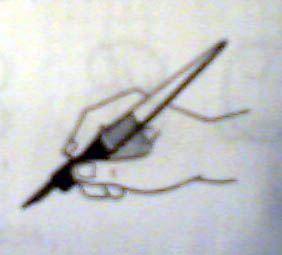 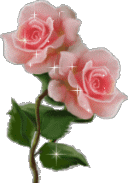 Nét chữ nết người
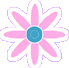 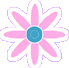 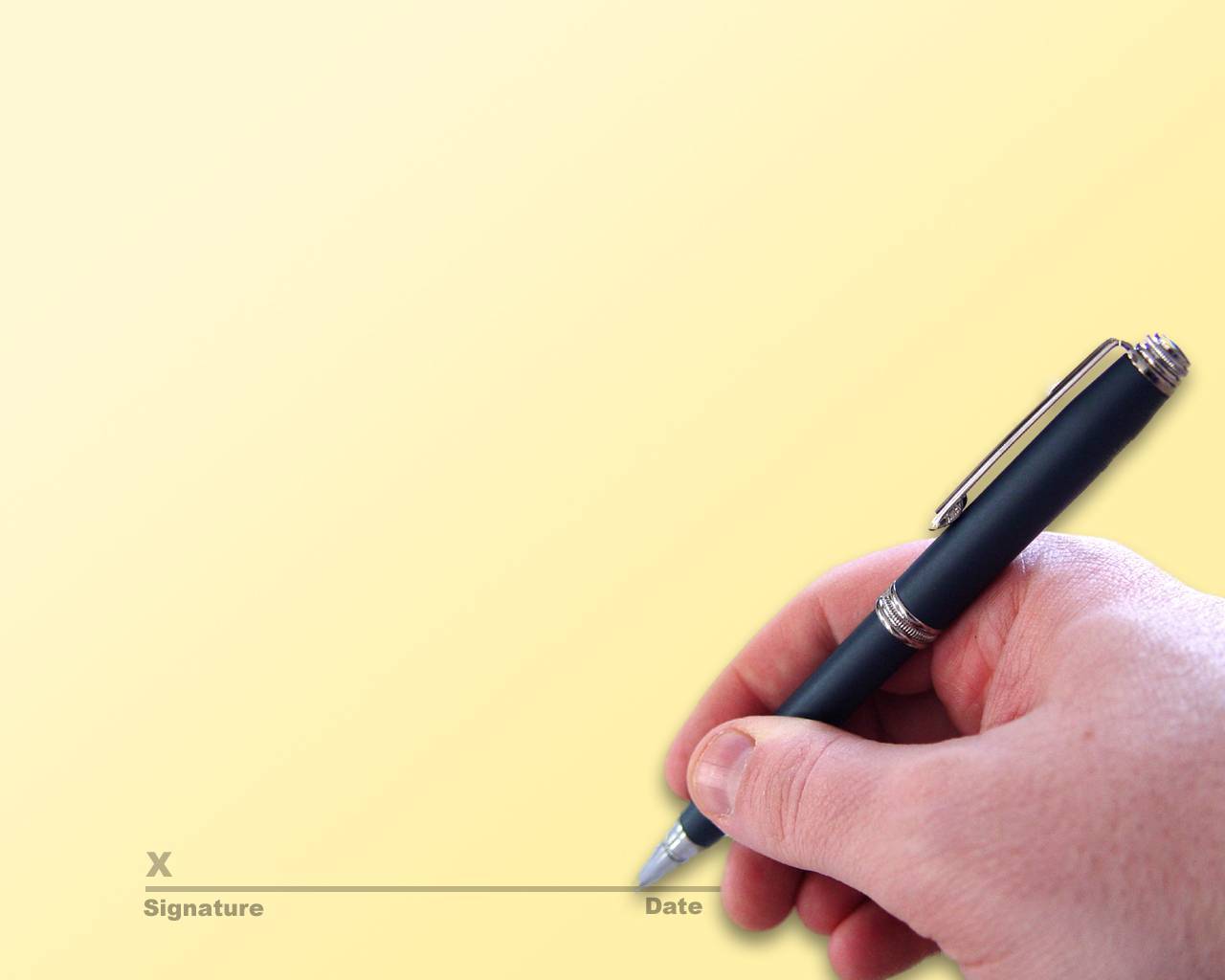 Viết bài chính tả
Soát lỗi
Tết Trung thu đã đến. Mẹ Tâm rất bận nhưng vẫn sắm cho Tâm một mâm cỗ nhỏ: một quả bưởi có khía thành tám cánh hoa, mỗi cánh hoa cài một quả ổi chín, để bên cạnh một nải chuối ngự và bó mía tím. Tâm rất thích mâm cỗ. Em đem mấy thứ đồ chơi bày xung quanh, nom rất vui mắt.
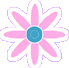 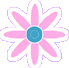 Bài tập chính tả:
Tìm và viết tiếp tên các đồ vật, con vật để hoàn thành bảng sau:
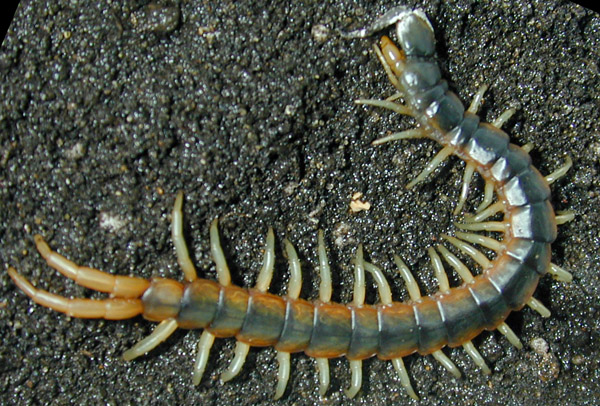 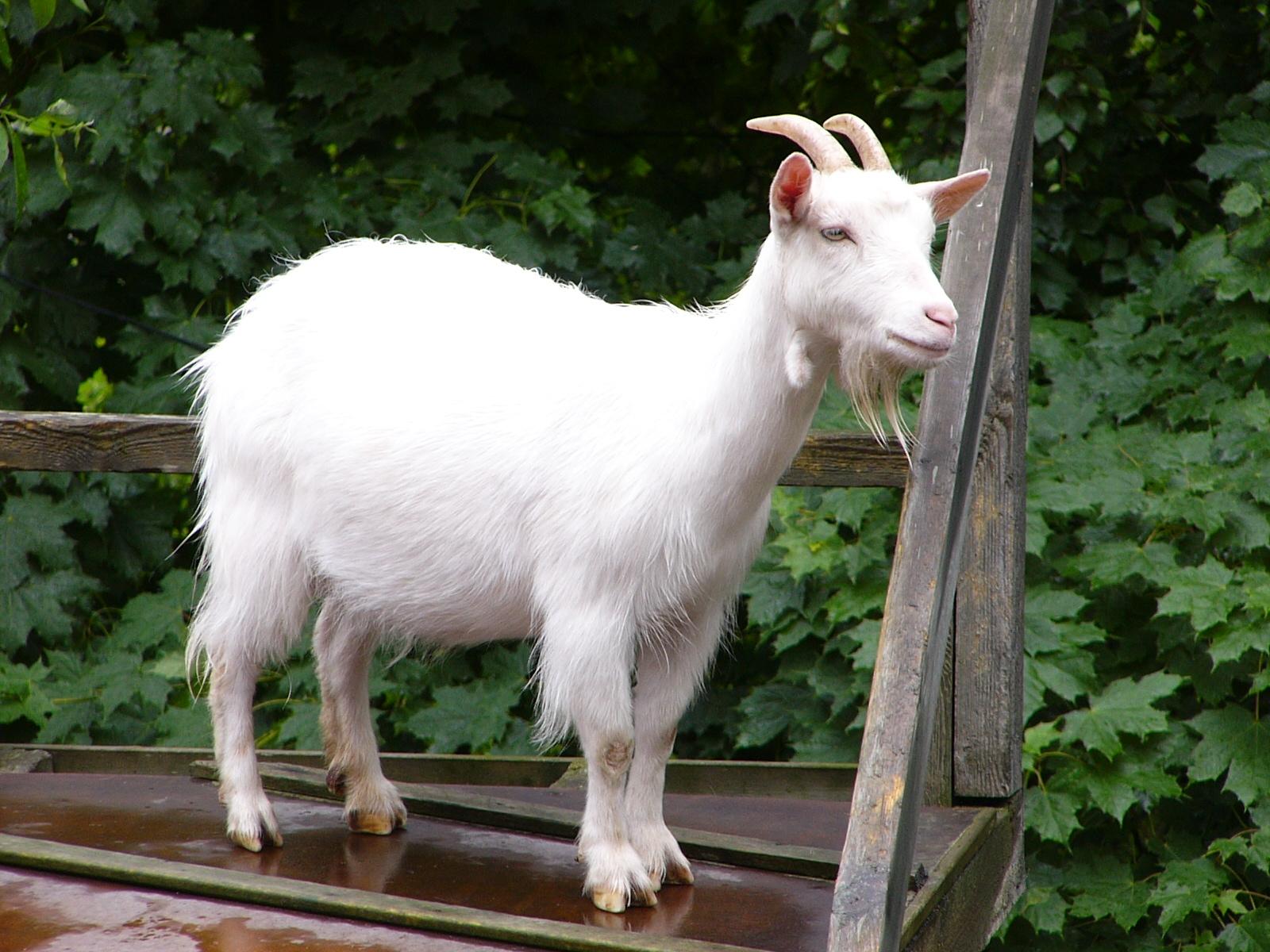 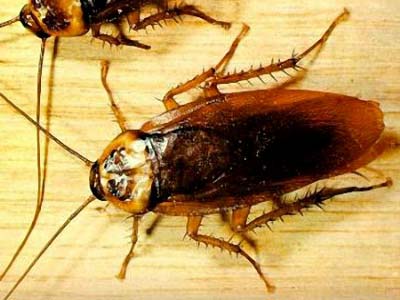 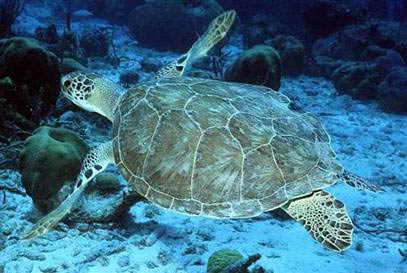 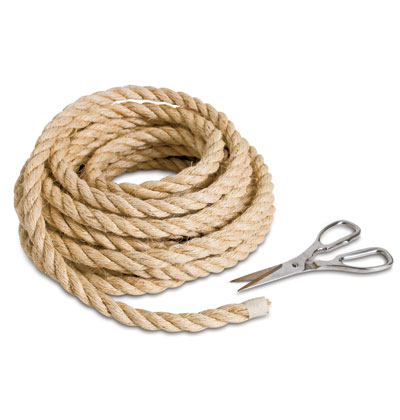 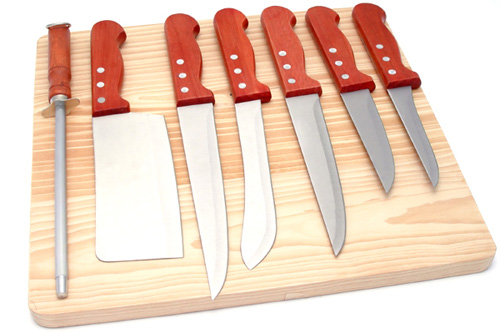 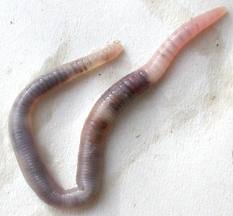 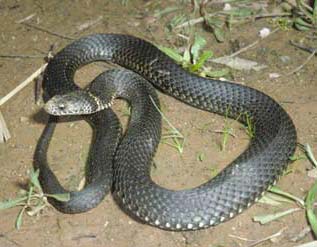 Thảo luận nhóm  bốn
Thi tiếp  sức
Thời gian:3 phút
giường, giá sách, giáo mác, (áo) giáp, giày da, giấy, giẻ (lau), (con) gián
rổ, rá, rựa, rương, rùa, rắn, rết,…
dao, dây, dê, dế, dùi,  ...
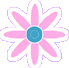 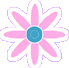 Bài tập chính tả:
Tìm và viết tiếp tên các đồ vật, con vật để hoàn thành bảng sau:
Trò chơi : Nhà ngôn ngữ học
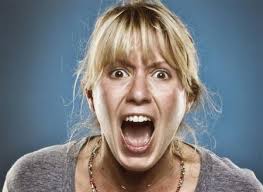 Tức giận
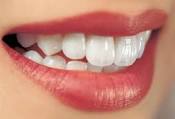 Hàm  răng
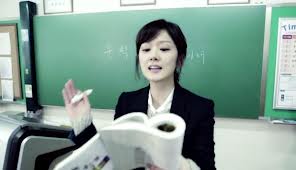 Giảng bài ( dạy học)
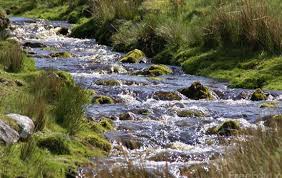 Dòng suối
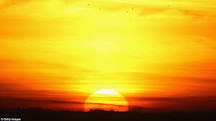 Nắng vàng rực rỡ
Giản dị
Nghe hát tìm từ
Các từ có chứa r/d/gi trong lời bài hát là:


- r: rất,(đêm )rằm, 
         - d: dài, dinh dinh, dưới,
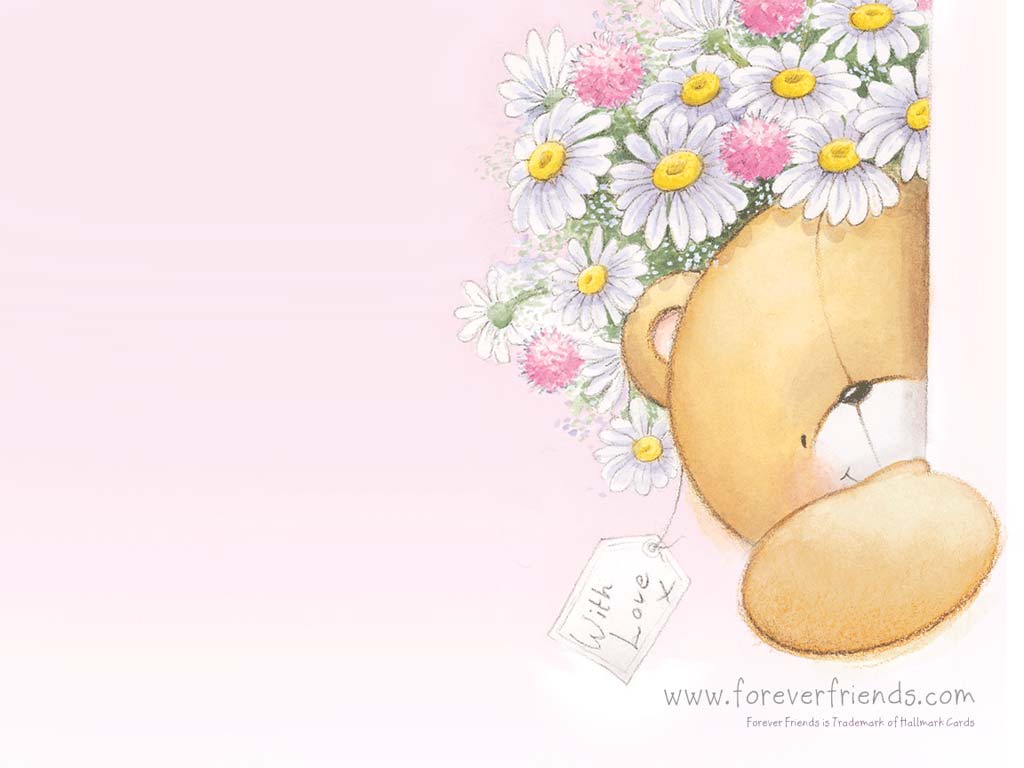 Kính chúc các thầy cô giáo mạnh khoẻ
Chúc các em học giỏi